Health Systems Research:  History and Evolution
Kara Hanson
Department of Global Health and Development
Improving health worldwide
www.lshtm.ac.uk
Outline
1. Origins and evolution of health systems research 
2. What is HPSR – methods and models
3. Recent methodological developments
4. Key challenges
Evolution of thinking about health systems
Global Fund
For AIDS, TB, 
Malaria (2002)
WB Investing in 
Health (1993)
“New public 
Management”
Health systems
facility
Disease control 
programmes
(Malaria, 
“Grandes 
endemies”)
2000 World Health 
Report 
Health systems
Alma Ata
PHC (1978)
Selective PHC
1980
2000
2020
1960
World Bank 
Agenda for 
Reform (1987)
Recognition of 
system 
underpinnings
Commission on 
Macroeconomics 
and Health (2001)
Post-2015 
development 
goals
Global Alliance for 
Vaccines and
 Immunisation (2001)
Health systems
Strengthening  
Funding (2005)
[Speaker Notes: Theme – pendulum of HS vs. disease-driven programmes
Major expansion in the MDG period – recognition that diseas-specific targets could not be met with weak systems.]
From disease-specific to system-level questions
Adapted from Travis et al. Lancet 2004
[Speaker Notes: Example of how health systems thinking has informed debates about how to address disease-specific challenges; and points to a research agenda that addresses the underlying health system]
Development of HSR as a field
WHO Taskforce
For HSR  2004
Intl conference on 
health research 
for devt (2000)
Health Systems
Global (2012)
2000
2020
1980
1960
1st (2010) and 
2nd (2012)Global 
 Symposia on HSR
Alliance for 
HPSR (1998)
“Belgian school”
Kasongo, 
Bwamanda
National health 
expenditure
surveys
WHO Ad Hoc Cttee on 
Health Research (1996)
Decentralisation
DFID 
HEFP (1990-4)
DFID 
HSD 
Programme
(2000-2005)
Good Health at 
Low Cost (2012)
Public-
Private mix
Network
RESYST (2011-16): 
Rural  healthworker
retention;  purchasing; 
accountability structures 
and reforms
Equity effects of 
user fees
Contracting
[Speaker Notes: Not new – carried on without “label”; eg. Belgians (+ others) at Antwerp – clinical, but recognition of need for systems support – CBHI, district hospitals
Background of well-established methods in “health services research”, eg. NHS, from 1990s
Anne Mills’ review – Casual google scholar search in May 2008 finds little on “HSR” or “HPSR” -  (LSHTM bias)]
Health policy and systems research
...production of new knowledge ...to improve how societies organize themselves to achieving collective health goals, and how different actors interact in the policy and implementation processes to contribute to policy outcomes. 

... interdisciplinary, a blend of economics, sociology, anthropology, political science, public health and epidemiology that together draw a comprehensive picture of how health systems respond and adapt to health policies, and how health policies can shape − and be shaped by − health systems and the broader determinants of health. 

	(Alliance for Health Policy and Systems Research, 2011.)
...Encompasses “research ON policy” and “research FOR policy”
[Speaker Notes: A topic, not a discipline;]
Guided by a variety of health system models
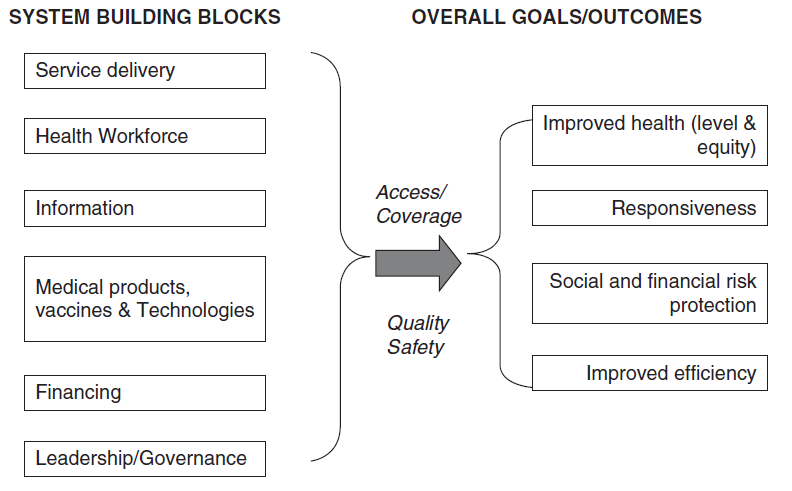 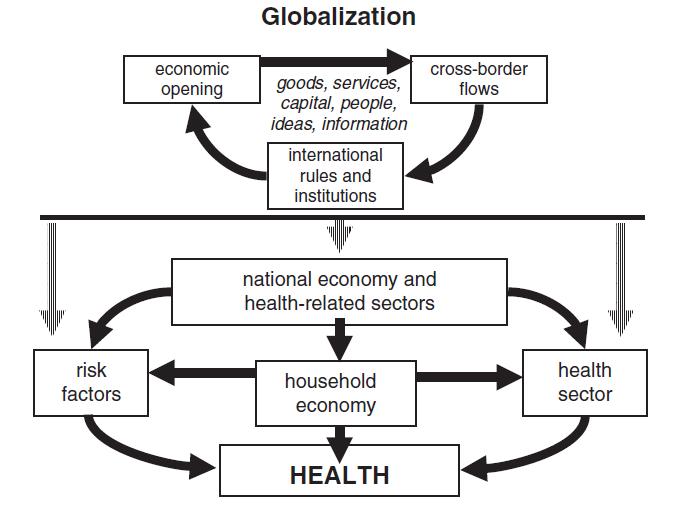 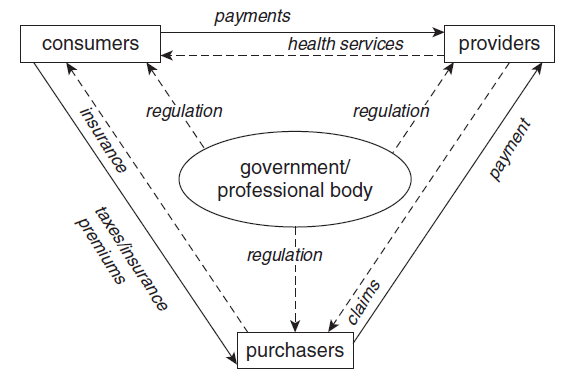 Sources:  Gilson 2011 (WHO models); 
Smith and Hanson 2011.
[Speaker Notes: Blocks ; Relationships ; recognise influences outside the “health sector”]
Driven by questions
Adapted from Sheikh et al.  PLoS Medicine 2011
[Speaker Notes: Fundamentally a field driven by questions;  useful way to think of these is to distinguish – Evaluative from descriptive / exploratory/explanatory;  and the level of enquiry]
Recent methodological developments in HPSR
“Systems thinking” – Recognizing complexity and interaction

Advances in (non-experimental) impact evaluation –
Theory-based evaluation
Evaluation of complex interventions
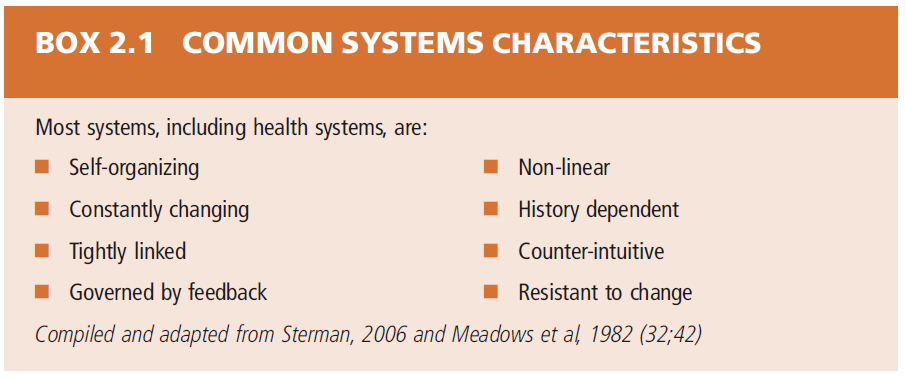 [Speaker Notes: Motivated by practical questions – why do interventions or policies or reforms not have their desired effects?  Possibly because our models and tools are too simplistic, fail to recognise the complex and adaptive nature of systems;  broadening field of research to include, eg, systems dynamic modelling to simulate systems behaviour and response – to test hypotheses, gnerate scenarios.]
Evaluating complex interventions
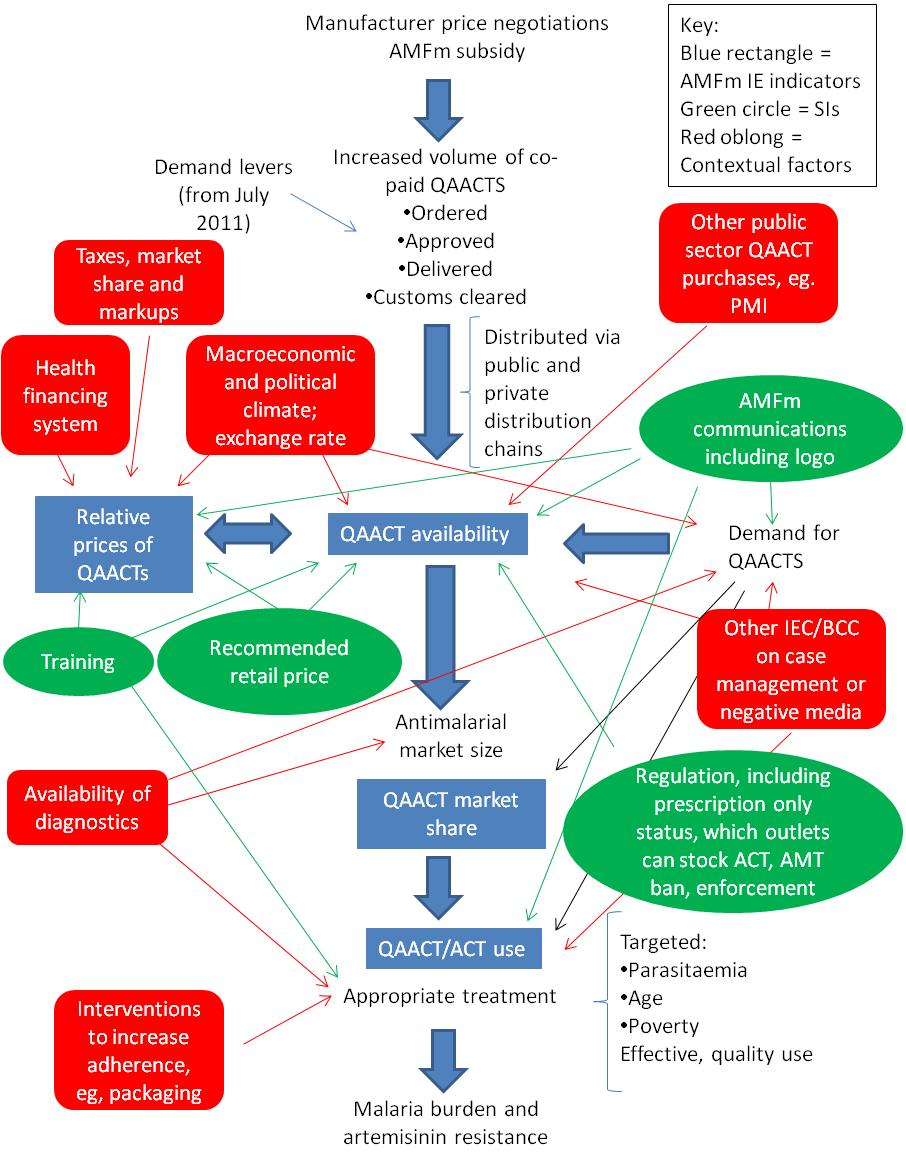 Number of and interaction between components
  Number of and difficulty of behaviours required by those receiving the intervention
  Number of groups / organisational levels targeted by the intervention
  Number  and variability of outcomes
  Degree of flexibility/tailoring of intervention permitted
Source:  MRC Guidance for
Evaluating Complex Interventions
Theoretical understanding
Process evaluation
Unintended consequences
[Speaker Notes: Closely related to second point – contributions to methods for evaluation
Here interested in evaluation of health system interventions – interventions aimed at one or more of the “building blocks” – typical example is pay-for-performance schemes]
Key Challenges in HPSR
Building capacity to undertake and use HPSR
Demonstrating rigour
Generalisability
Funding
Influencing policy and practice
[Speaker Notes: - HPSR taking place in a variety of institutional contexts in LMICs – research units linked to ministries of health (eg. IHPP); independent research institutes (IHI);  within universities (in SPH or in academic departments like economics, where multidisciplinary nature not always appreciated);  need to raise profile and status of HPSR as a field of academic endeavour, attract and retain good scholars.
 - also need to address policymaker and programme manager skills to use research in their decision making;  partly about how research is conducted;  and how presented
Rigour – view among some that HPSR “isn’t science” – affects funding opportunities;  linked to capacity issue;  but also to need to recognise the wide variety of types of question that are the legitimate focus of HPSR, and apply relevant disciplinary standards – willingness to move beyond positivist frameworks for some questions, esp those which are exploratory, explanatory; 
- Key challenge is generalisability – whether findings from one context can be transferred and applied in others.  Strong need for comparative and x-country research;  rigorous case studies.
- Funding – EU, DFID have been champions of research in this field;  but still difficult to fund large scale programmes
- Influencing policy – partly about way research is conducted (how questions are arrived at, who is involved);  packaging and presentation of results; partly about institutional structures for research uptake --- important challenge for research that seeks to inform policy.

Conclusion:  exciting field;  unprecedented growth;  increasing credibility as a field, with own society and conference.  But still a long way to go...]
References
Mills A. 2011. Health policy and systems research:  defining the terrain; identifying the methods.  Health Policy and Planning.  
Sheikh K et al. 2011. Building the field of health policy and systems research: framing the questions.  PLoS Medicine 8(8).
Gilson L, ed. 2012. Health policy and systems research: A methodology reader.  Geneva:  Alliance for Health Policy and Systems Research. 
Adam T and de Savigny D. 2009.  Systems thinking.  Alliance for Health Policy and Systems Research. Geneva.